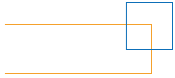 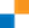 دور البنى التحتية في دعم التعلم الإلكتروني
علي بن صالح آل صمع
مستشار وزير الاتصالات وتقنية المعلومات
المدير العام لبرنامج التعاملات الالكترونية الحكومية
6 فبراير 2013
asoma@yesser,gov.sa
أجندة العرض
مقدمة
الهيكلية العامة
البنية التحتية
التحديات والمصاعب
التوصيات
تصور مبدئي مقترح للمنظومة الوطنية للتعلم الإلكتروني والتعليم عن بعد في المملكة
هذا العرض يركز على التوجهات والجوانب التقنية ولا يشمل العوامل التربوية التي تؤثر بكل تأكيد على محتوى وأسلوب التعلم الإلكتروني والتعليم عن بعد.
2
التعلم الإلكتروني والتعليم عن بعد: مقدمة
3
أدوات إدارة المحتوى الإلكتروني
Content Authoring Tools
الهيكلية العامة لحلول التعلم الإلكتروني
المحتويات الإلكترونية
E-Contents
(SCORM*)
المكتبات والمصادر الرقمية 
Digital Resources Library
نظام إدارة التعلم
Learning Management System (LMS)
القاعات الافتراضية
Virtual Classroom
المشاركة المجتمعية
Community Participation
الاختبار والتقييم
E-Testing
* SCORM: Sharable Content Object Reference Model
4
التكامل والتواؤم مع الأنظمة المؤسسية
Integration
SIS, email, e-Channels, …
(student info, Grades, Faculty Info…)
البنية التحتية
E-Channels
Operation & Support
Software
Connectivity
Hardware
الاداء (Performance)
الاعتمادية (Reliability)
الإتاحة العالية (High Availability) 
التوسعية (Scalability)
الأمن والخصوصية (Security & Privacy) 
التحقق من الهوية (Identity Management)
Storage
Hosting
5
التحديات العامة للبنى التحتية
* وارة الاتصالات وتقنية المعلومات
6
التوصيات
الاستفادة من التجارب الوطنية في تطبيق المنظومات الإلكترونية المشتركة الأخرى مثل نظم المعلومات الجغرافية ، ونظم تخطيط الموارد المالية والإدارية الحكومية (GRP)، ونظم إدارة  المعلومات الصحية (HMIS)... وغيرها.   وعدم الوقوع في خطاء تكرار هذه النظم وتشتت الجهود وتكرار الاستثمار. 

تشارك المؤسسات التعليمية الحكومية في «سحابة مشتركة للتعليم الإلكتروني والتعلم عن بعد»  يشرف عليها وينسق لها المركز الوطني للتعليم الإلكتروني :
إدارة المنتجات والمزودين وتصاميم الحلول التقنية
الاستضافة والتشغيل والصيانة والدعم الفني
ضمان مستوى الجودة في الاتصال والاتاحة والموثوقية لأنظمة التعليم عن بعد

استثمار وقت وجهود المؤسسات التعليمية في الجانب الأكاديمي:
تصميم وتطوير المحتوى الإلكتروني للمناهج التعليمية
تحفيز مشاركة واستخدام المعلمين
تحفيز مشاركة واستخدام المتعلمين 
خلق ثقافة التعليم الإلكتروني وانتشارها
إدارة و حوكمة عملية التعلم الإلكتروني والتعليم عن بعد (الاجراءات والسياسات والصلاحيات...)
الأخذ بعين الاعتبار امكانية دمج وتكامل المناهج الإلكترونية المشتركة
7
التوصيات
توفير خدمة الاتصال مجاناً لطلاب التعليم الإلكتروني والتعلم عن بعد
المرافق الإلكترونية: مثلما توفر المؤسسة التعليمية المرافق الاعتيادية للطلاب، يقترح أن توفر المرافق الإلكترونية لطلاب التعليم عن بعد وذلك بتوفير الاجهزة والبرمجيات والاتصال اللازمة للطالب مجاناً لتلقي التعليم عن بعد
التفاوض مع شركات الاتصالات لضمان توفر عروض خاصة لخدمات النطاق العريض والأنترنت  في جميع مدن وهجر المملكة ولجميع شرائح الطلاب.
الاستفادة من الانتشار العالي للأجهزة الذكية بين شريحة الطلاب في المملكة والتركيز عليها كقنوات تواصل أساسية في التعلم الإلكتروني والتعليم عن بعد. (معدل انتشار الهاتف المتنقل في المملكة ؟؟؟ للعام ؟؟)
8
تصور مبدئي مقترح للمنظومة الوطنية للتعلم
 الإلكتروني والتعليم عن بعد في المملكة
القنوات الإلكترونية الوطنية المشتركة
مستخدمي خدمات التعلم الإلكتروني والتعليم عن بعد
خدمات إلكترونية من قطاعات حكومية أخرى
SSO(PKI), and other Gov Services
E-Learning

 Cloud
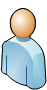 E-Gov. 

G-Cloud
Internet
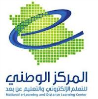 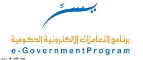 تكامل مع الأنظمة الداخلية للمؤسسات التعليمية
القطاعات الحكومية
القنوات الإلكترونية للمؤسسات التعليمية
المؤسسات التعليمية
9
شـكـراً لـكـم
www.yesser.gov.sa